Vorming van zouten.
Sectie scheikunde – College Den Hulster - Venlo
Enkele kenmerken van zouten.
Zouten bestaan uit negatieve en positieve ionen (geladen deeltjes).
Zouten zijn echter neutraal, dat wil zeggen dat er 
evenveel negatieve als positieve lading is.
De positieve ionen staan altijd voorop en de negatieve
ionen staan altijd achter aan.
Omdat metaal ionen positief zijn, staan deze dus 
altijd voorop.
De ionen kunnen enkelvoudig of samengesteld zijn.
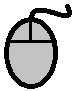 Enkelvoudige positieve ionen en hun namen:
zilver-ion
natrium-ion
barium-ion
1+
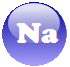 magnesium-ion
aluminium-ion
1+
2+
2+
3+
Lijkt eenvoudig maar er zit een addertje onder het gras.
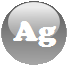 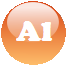 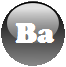 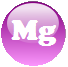 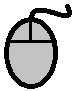 Wat doe je met deze twee enkelvoudige ionen?
IJzer(II)
IJzer(III)
Het zijn beide ijzer-ionen, maar ze hebben een 
verschillende lading, de eerste is 2+ en de laatste 3+.
Die verschillende lading zal in de naam van het zout
worden opgenomen. Dit doen we met                cijfers.
romeinse
-
(IV)
Een
-
Vier
(I)
-
Twee
-
(II)
Vijf
(V)
2+
3+
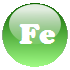 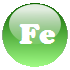 -
(VI)
Drie
-
Zes
(III)
Wat doe je met deze twee enkelvoudige ionen?
IJzer(II)
IJzer(III)
en
Koper(II)
Koper(I)
-
(IV)
Een
-
Vier
(I)
Alleen bij enkelvoudige POSITIEVE ionen
de romeinse cijfers gebruiken.
LET OP:
-
Twee
-
(II)
Vijf
(V)
2+
1+
3+
2+
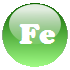 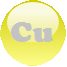 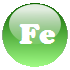 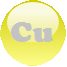 -
(VI)
Drie
-
Zes
(III)
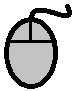 Enkelvoudige negatieve ionen en hun namen:
Enkelvoudige negatieve ionen krijgen een andere
naam. De uitgang wordt –IDE.
Fluoride-ion
Oxide-ion
Chloride-ion
Sulfide-ion
1-
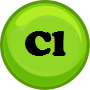 Bromide-ion
Nitride-ion
3-
2-
2-
3-
1-
1-
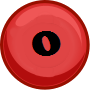 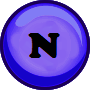 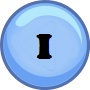 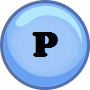 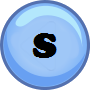 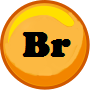 1-
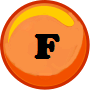 Fosfide-ion
Jodide-ion
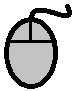 Zo nu gaan we beginnen. Denk eraan dat je de namen
van de enkelvoudige ionen moet kennen.
We gaan formules van de zouten maken en er de juiste naam aan geven.
1-
1+
1+
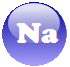 1-
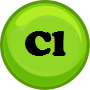 Ladingen zijn gelijk.
Zo nu gaan we beginnen. Denk eraan dat je de namen
van de enkelvoudige ionen moet kennen.
We gaan formules van de zouten maken en bij de formule de juiste naam zoeken.
1+
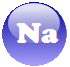 Je hebt dus één natrium-ion en één chloride-ion nodig
om het zout te maken. De formule wordt dus;
1-
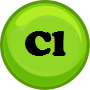 NaCl
Ladingen zijn gelijk.
en de naam van NaCl is natuurlijk:
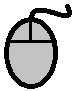 natrium
chloride
Wat moet je doen als de ladingen niet gelijk zijn?
Kijk maar eens hoe makkelijk het is.
1-
2+
1-
1-
1-
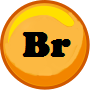 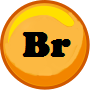 Ladingen zijn gelijk.
2+
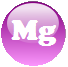 2-
Wat moet je doen als de ladingen niet gelijk zijn?
Kijk maar eens hoe makkelijk het is.
1-
1-
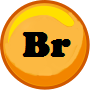 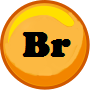 Je hebt dus één magnesium-ion en twéé bromide-ionen
nodig om het zout te maken. De formule wordt dus;
MgBr2
2+
en de naam van MgBr2 is natuurlijk:
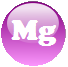 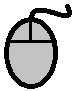 magnesium
bromide
Maar het kan nog moeilijker.
3+
2-
2-
Aan de zijde met de kleinste lading voeg je nog een
deeltje toe. Blijf dit herhalen tot de ladingen gelijk
zijn.
2-
2-
3+
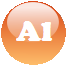 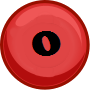 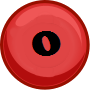 4-
Maar het kan nog moeilijker.
3+
3+
2-
Ladingen zijn gelijk.
2-
2-
2-
3+
3+
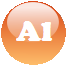 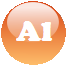 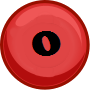 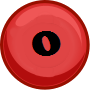 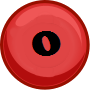 6+
4-
3+
6-
Maar het kan nog moeilijker.
Je hebt dus twee aluminium-ionen en drie oxide-ionen
nodig om het zout te maken. De formule wordt dus;
Al2O3
en de naam van Al2O3 is natuurlijk:
2-
2-
2-
3+
3+
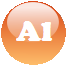 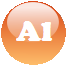 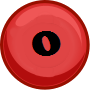 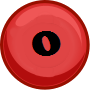 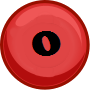 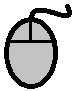 aluminium
oxide
Nog even wat extra aandacht aan de naamgeving.
3-
3-
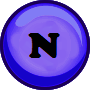 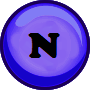 Ladingen zijn gelijk.
2+
2+
2+
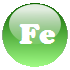 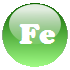 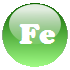 6+
3-
2+
4+
6-
Nog even wat extra aandacht aan de naamgeving.
3-
3-
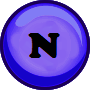 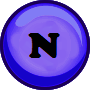 Je hebt dus drie ijzer(II)-ionen en twee nitride-ionen
nodig om het zout te maken. De formule wordt dus;
Fe3N2
2+
2+
2+
en de naam van Fe3N2 is natuurlijk:
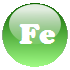 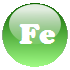 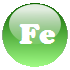 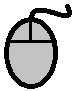 ijzer(II)
nitride
Zo nu gaan we zelf aan de slag, stel de formule samen
en geef er de juiste naam aan.
AgCl
en
zilverchloride
ZnS
en
1+
zinksulfide
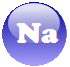 Na2O
en
natriumoxide
2-
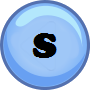 CuI2
1+
1-
1-
en
2-
2+
2+
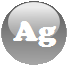 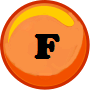 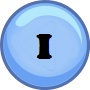 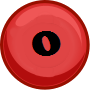 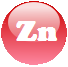 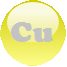 koper(II)jodide
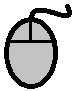 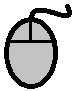 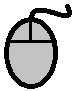 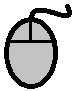 Maar je moet ook uitgaande van de naam, de formule 
kunnen afleiden en de ionen in de formule kunnen 
geven.
SnS
en
tinsulfide
Fe2O3
en
ijzer(III)oxide
3-
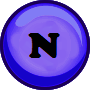 Pb3N2
en
loodnitride
1-
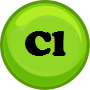 2-
BaCl2
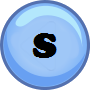 bariumchloride
en
2+
2-
3+
2+
2+
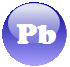 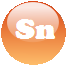 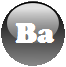 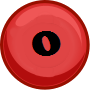 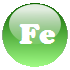 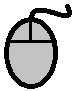 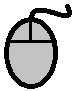 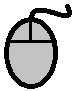 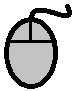 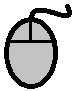 Zo nu nog de samengestelde ionen. Er is maar een 
positief samengesteld ion, het ammonium-ion.
(NH4)1+
=
ammonium-ion
Maar ook de vijf negatieve samengestelde ionen moet
je van buiten leren. 
Het makkelijkste is het hydroxide-ion.
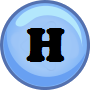 1+
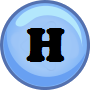 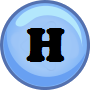 1-
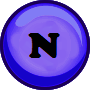 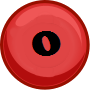 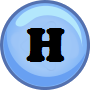 =
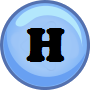 (OH)1-
hydroxide-ion
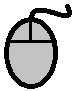 3-
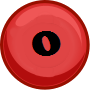 (NO3)1-
=
nitraat-ion
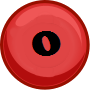 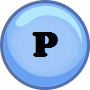 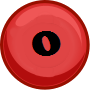 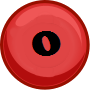 (SO4)2-
sulfaat-ion
=
2-
2-
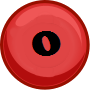 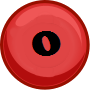 1-
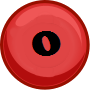 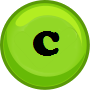 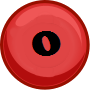 (CO3)2-
carbonaat-ion
=
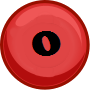 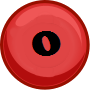 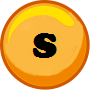 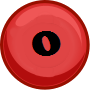 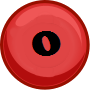 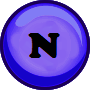 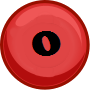 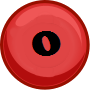 (PO4)3-
=
fosfaat-ion
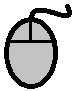 Nu de zouten met de samengestelde ionen. Je zult 
merken dat het niet veel anders is.
1-
1-
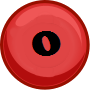 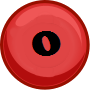 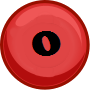 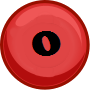 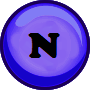 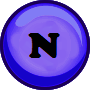 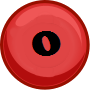 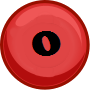 Ladingen zijn gelijk.
2+
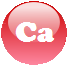 2+
1-
2-
Nu de zouten met de samengestelde ionen. Je zult 
merken dat het niet veel anders is.
1-
1-
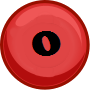 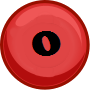 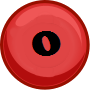 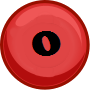 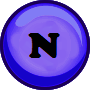 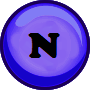 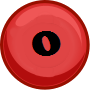 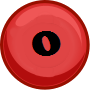 2+
Ca(NO3)2
=
calciumnitraat
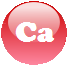 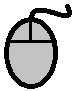 3-
Nog een voorbeeld:
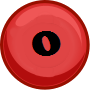 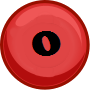 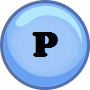 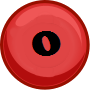 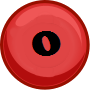 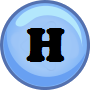 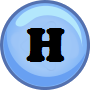 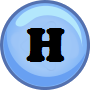 1+
1+
1+
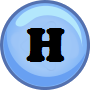 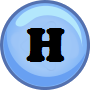 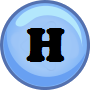 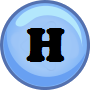 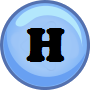 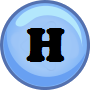 Ladingen zijn gelijk.
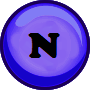 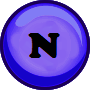 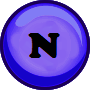 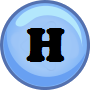 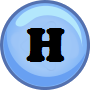 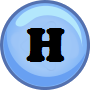 2+
3+
1+
3-
3-
Nog een voorbeeld:
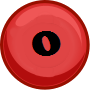 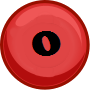 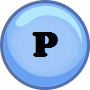 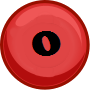 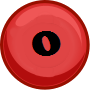 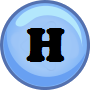 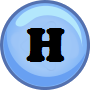 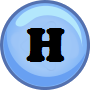 1+
1+
1+
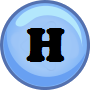 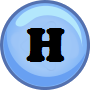 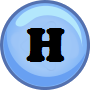 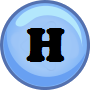 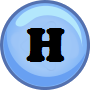 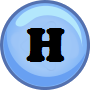 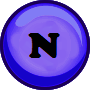 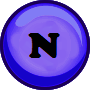 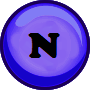 (NH4)3(PO4)
=
ammoniumfosfaat
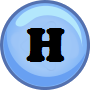 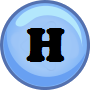 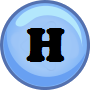 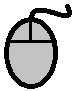 3-
Zo nu gaan we weer zelf aan de slag, stel de formule 
samen en geef er de juiste naam aan.
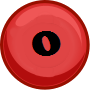 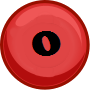 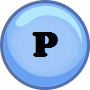 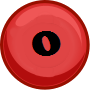 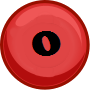 Fe(SO4)
en
ijzer(II)sulfaat
2-
Mg3(PO4)2
1-
en
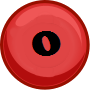 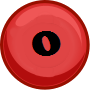 magnesiumfosfaat
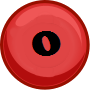 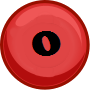 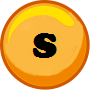 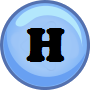 1+
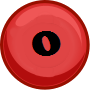 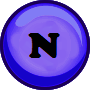 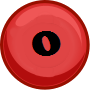 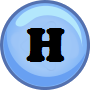 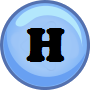 (NH4)(NO3)
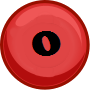 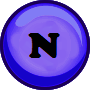 en
2+
2+
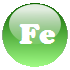 ammoniumnitraat
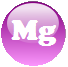 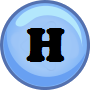 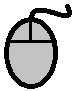 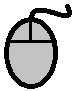 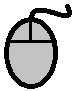 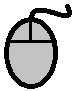 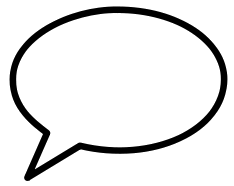 Ik begrijp er
niets van. Zal ik
extra werk vragen?
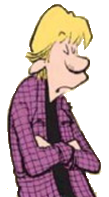 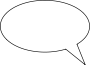 Als je het niet
   begrijpt, vraag dan 
die extra opgaves.
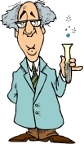 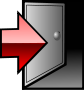 1+
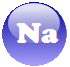 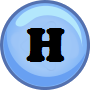 1+
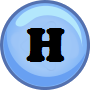 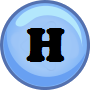 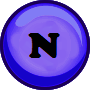 (NH4)1+
1+
2+
1+
1+
2+
2+
3+
2+
3+
2+
2+
2+
2+
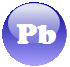 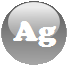 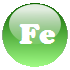 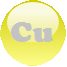 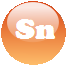 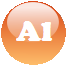 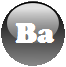 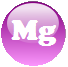 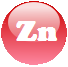 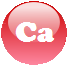 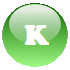 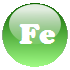 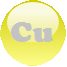 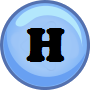 3-
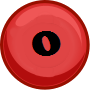 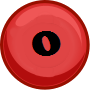 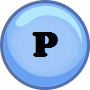 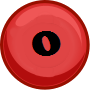 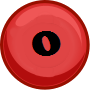 2-
2-
1-
3-
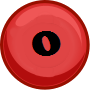 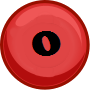 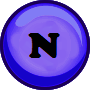 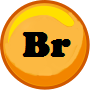 1-
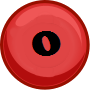 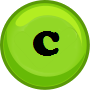 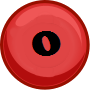 1-
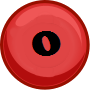 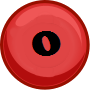 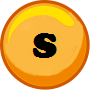 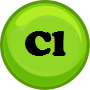 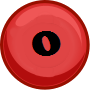 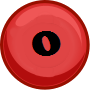 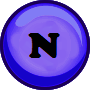 2-
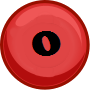 3-
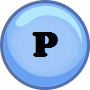 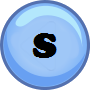 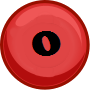 1-
1-
1-
2-
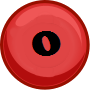 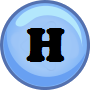 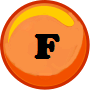 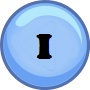 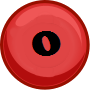 (SO4)2-
(OH)1-
(NO3)1-
(CO3)2-
(PO4)3-